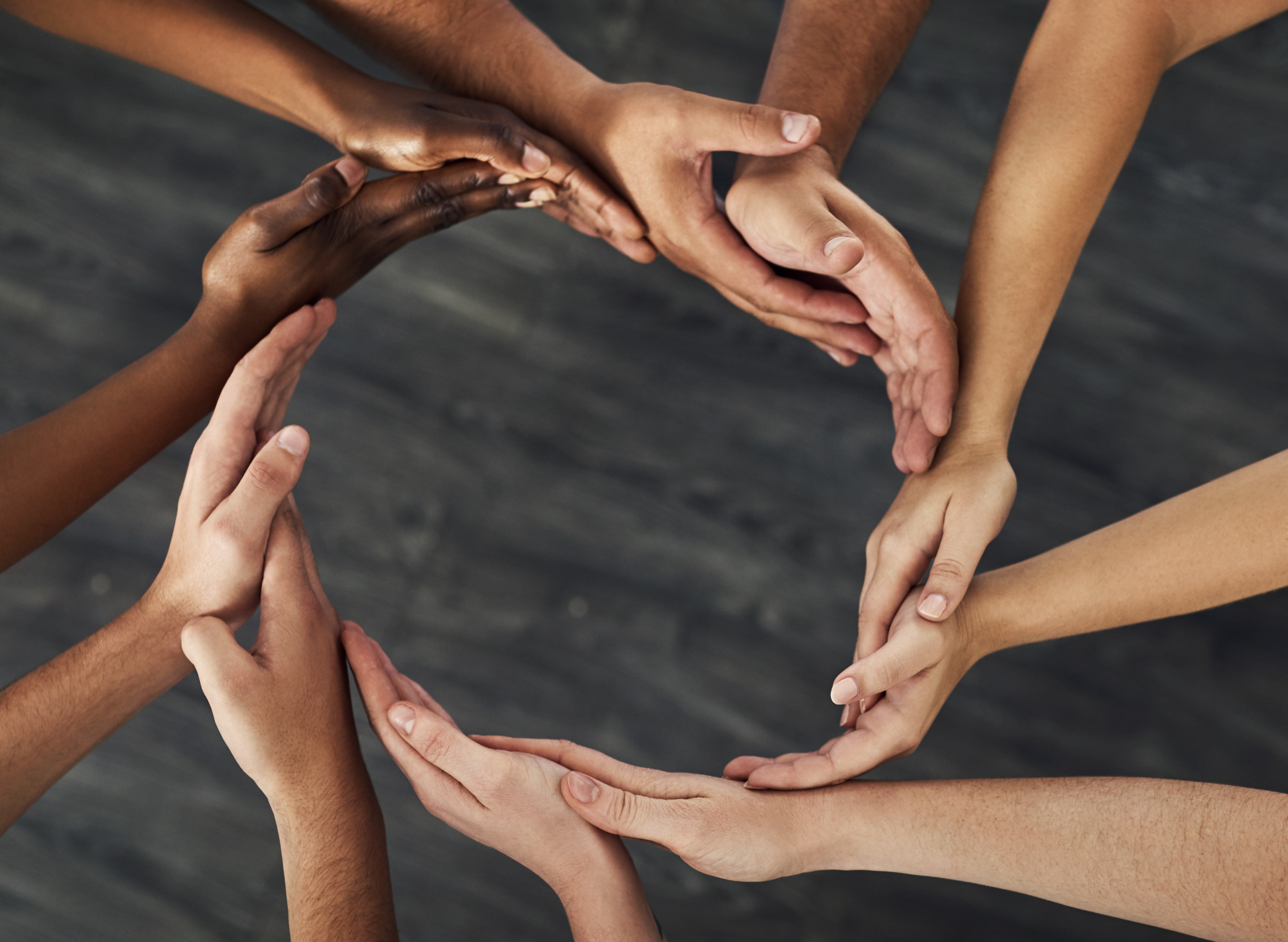 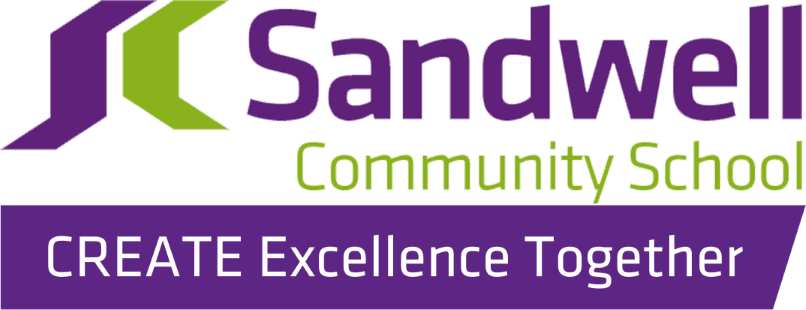 Alternative Provision Specialist Taskforce
March 2023
1
What is APST and what is it trying to achieve?
The APST programme was introduced in 2021, in 22 areas. Its aim is to effectively respond to the complex needs of 	AP pupils, to re-engage them in their education, to improve attendance, behaviour and attainment in school, and 	reduce involvement in offending and serious violence. 

	Multi-disciplinary teams (or taskforces) of specialists have been established within each area’s largest AP school. 	Teams are co-located within their AP school, delivering co-ordinated and child-centred support.
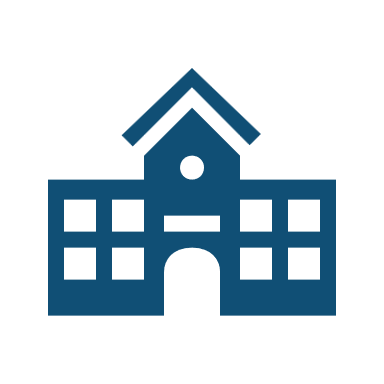 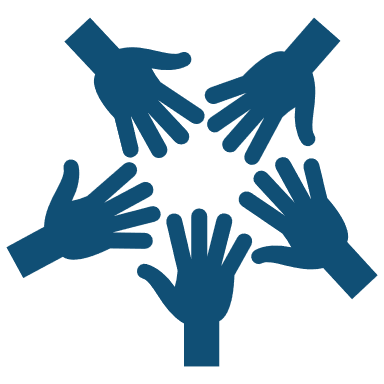 Delivering specialist support within APs, and use of multi-disciplinary teams have been shown to have benefits for young people. The APST model draws on the best available evidence and has the following core components:

	Location in AP schools, where pupils have some of the most acute need and for whom traditional referral services are likely to be less 	appropriate.

	Co-located teams which share their specialist knowledge to provide co-ordinated support rooted in a holistic understanding of young 	people’s lives. 

	On-site presence which enables specialists to better understand young people’s needs and build trusting relationships, with the aim of 	improving engagement.

	Specialists can be responsive to young people’s needs in a more timely manner rather than waiting for  lengthy referrals.

	Specialists and APs are brought together to improve coordination and strategic collaboration with each other, and with local agencies 	and schools.
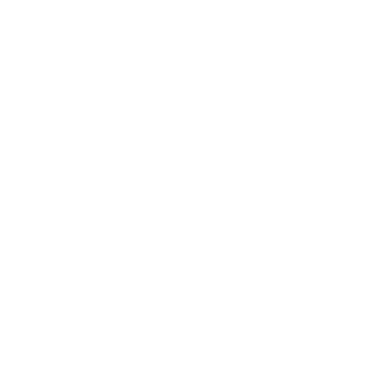 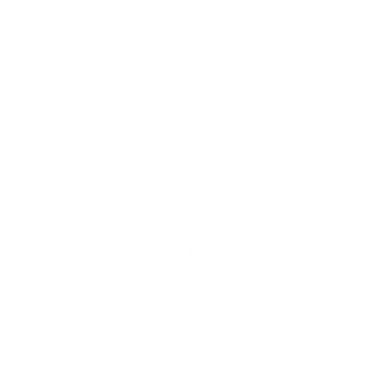 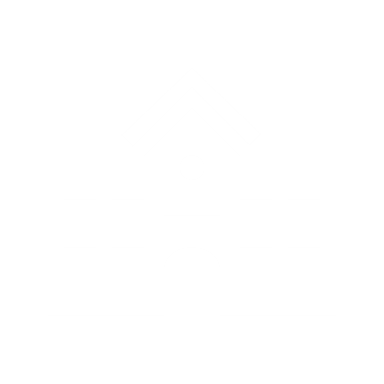 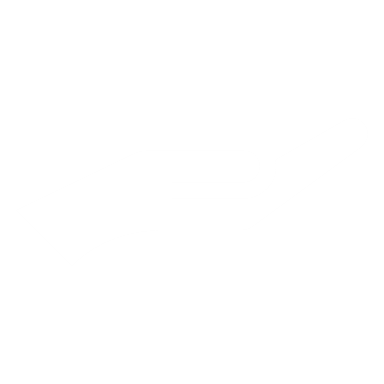 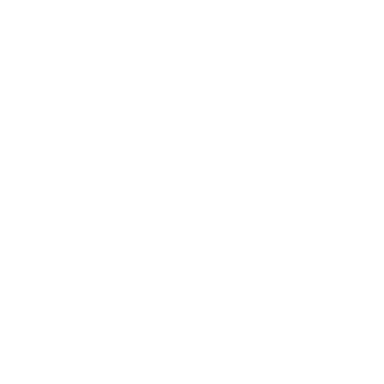 SEND and AP Green Paper – the role of APST
“Structural barriers to effective delivery of alternative provision mean that too often, its role is unclear and it is used too late or in a way that is not best focused on a child or young person’s needs.”
SEND and AP Green Paper
What does the SEND and AP Green Paper say on AP?

The SEND and AP Green Paper plans for a reformed, integrated role for AP, which delivers the right support at the right time to enable early intervention and support pupils’ progress, reintegration into mainstream (where appropriate) and sustainable post-16 destinations.

It calls for a clear understanding of good practice for AP pupils in order to achieve this vision.
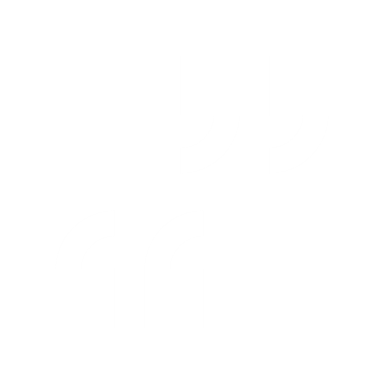 The role of APST within these reforms?

APST is trialling a delivery model integral to SEND and AP reform. 

APST is boosting the capacity and specialist workforce of APs to work with young people effectively and achieve the best possible outcomes.

Through its robust impact evaluation APST is helping to address a critical gap in the evidence on effective practice. This will help areas implementing reforms locally to have greater confidence that they are investing in models with proven impact to improve outcomes and which can also support reductions in the High Needs Budget. 

The APs involved in the APST pilot are pathfinders – continuing is an opportunity for their experience and feedback to help shape the implementation of reforms, while supported by the central DfE team and peer support.
SEND and AP Improvement Plan - Published
“Structural barriers to effective delivery of alternative provision mean that too often, its role is unclear and it is used too late or in a way that is not best focused on a child or young person’s needs.”
SEND and AP Green Paper
What does the SEND and AP Green Paper say on AP?

The SEND and AP Green Paper plans for a reformed, integrated role for AP, which delivers the right support at the right time to enable early intervention and support pupils’ progress, reintegration into mainstream (where appropriate) and sustainable post-16 destinations.

It calls for a clear understanding of good practice for AP pupils in order to achieve this vision.
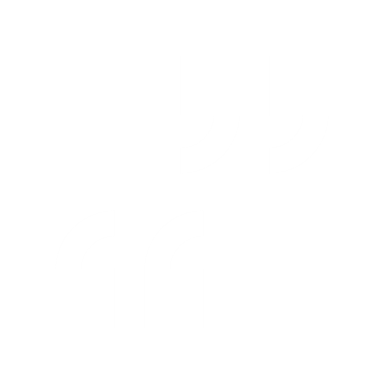 The role of APST within these reforms?

APST is trialling a delivery model integral to SEND and AP reform. 

APST is boosting the capacity and specialist workforce of APs to work with young people effectively and achieve the best possible outcomes.

Through its robust impact evaluation APST is helping to address a critical gap in the evidence on effective practice. This will help areas implementing reforms locally to have greater confidence that they are investing in models with proven impact to improve outcomes and which can also support reductions in the High Needs Budget. 

The APs involved in the APST pilot are pathfinders – continuing is an opportunity for their experience and feedback to help shape the implementation of reforms, while supported by the central DfE team and peer support.
SEND and AP Improvement Plan - Published
5
APST Pilot is being Extended until March 2025!
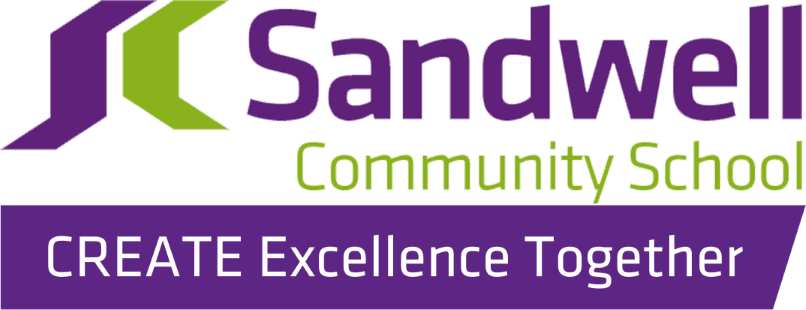 6
What unique challenges do pupils in an AP school have compared to maintained schools and academies
Behavioural issues: Pupils in AP schools are often referred there because of behavioural issues that have disrupted their education in mainstream schools. This can include persistent absenteeism, bullying, or conflicts with teachers or classmates.

Social and emotional difficulties: Some pupils in AP schools have social and emotional difficulties that have made it difficult for them to thrive in a traditional school setting. This can include mental health issues, difficulties with social interaction, or trauma.

SEN Needs: Some pupils in AP schools have specific SEN Needs, such as dyslexia, dyscalculia, or attention deficit hyperactivity disorder (ADHD), that have made it difficult for them to succeed in a traditional school setting.

Disadvantaged backgrounds: Pupils in AP schools are often from disadvantaged backgrounds and may have experienced poverty, neglect, abuse, or other forms of adversity. This can make it difficult for them to engage with their education and may lead to additional challenges such as poor health, low self-esteem, and a lack of motivation.

Despite these challenges, AP schools provide a supportive environment that helps pupils to overcome these barriers and make progress in their education. With the right support, pupils in AP schools can develop the skills, confidence, and resilience they need to succeed in their future education and careers.
7
How multi agency working can help pupils at Sandwell Community School (SCS)
8
SCS Taskforce composition and rationale
Mental health therapist 
Of those pupils with SEN in state-funded AP, 76.3% had Social, Emotional and Mental Health recorded as their primary type of need. Interventions such as Cognitive Behaviour Therapy (CBT) and group therapy sessions that support the onset of poor mental health build resilience and reduce the risk of longer-term dependency on statutory services
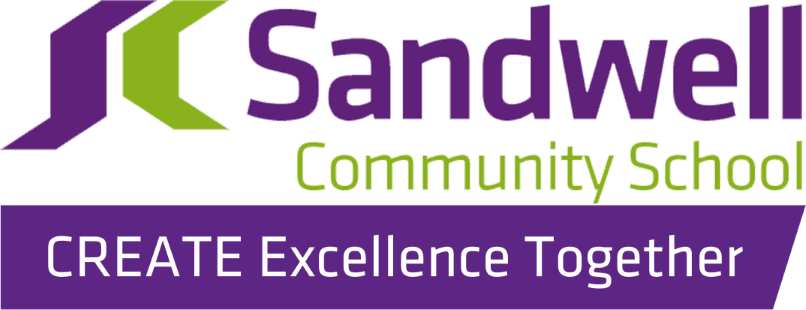 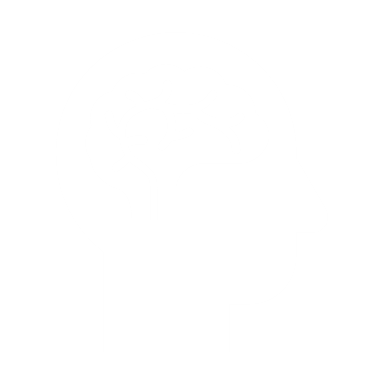 .
Family support worker 
68.8% of pupils in AP had been classified as a Child in Need at some point in the past 6 years, compared to 9.5% of pupils in state-funded primary and secondary schools.

There is evidence that interventions such as family therapy can reduce youth crime and child behavioural problems
There are at 4 different specialists in the APST team

These specialists reflect the need profile of SCS
Speech and language therapist
82.2% of pupils in state-funded AP had been identified with SEN. Approximately 60-80% of young people in the youth justice system secure estate have impaired speech and language skills.
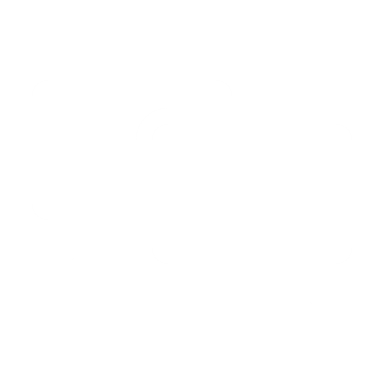 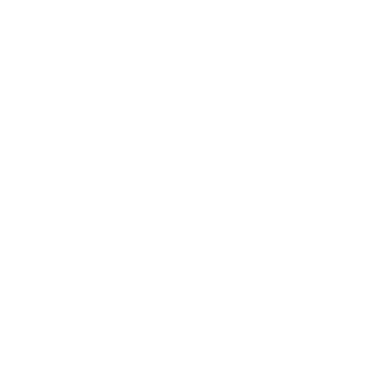 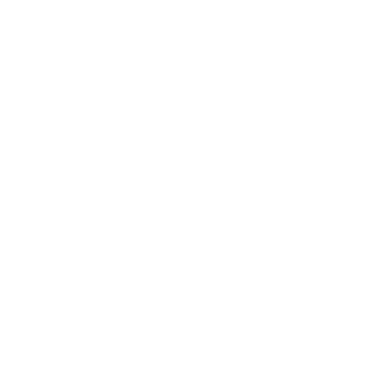 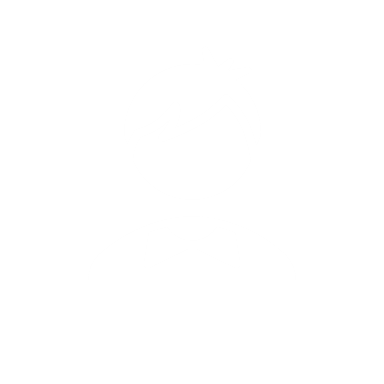 Youth worker 
1-2-1 consistent relationships with a trusted mentor have a good evidence base for re-engaging young people in education and preventing involvement in serious violence
[Speaker Notes: References:
Mental Health therapist: SEMH statistics relate to those pupils with sole or main school registration in state place-funded alternative provision in January 2022. For evidence on interventions see CQC, Review of Children and Young People’s Mental Health Services – Phase One Supporting Documentation: Summary of Recent Policy and Literature (2017), esp. pp. 20-22. Available at; https://www.cqc.org.uk/sites/default/files/20171027_cypmhphase1_literaturereview.pdf 
Youth and family workers: Statistics on pupils who have been CIN relates to pupils whose main school registration was in state place-funded alternative provision in January 2019 who had been classified as a Child in Need at some point in the past 6 years. For an overview of the evidence on family work and mentoring see What works to prevent gang involvement, youth violence and crime: A rapid review of interventions delivered in the UK and abroad (2015); and the Youth Endowment Fund’s evidence toolkit on mentoring: Mentoring - Youth Endowment Fund
Speech and Language Therapist: SEN statistics relate to those pupils with sole or main school registration in state place-funded alternative provision in January 2022. For SLCN within the YJS see 9589413.pdf (core.ac.uk). See also The Royal College of Speech and Language’s Justice Evidence Base (2017) available at justice-evidence-base-2017.pdf (rcslt.org).
Post 16 transition coach: Post-16 destination statistics relate to pupils in state place-funded alternative provision. For evidence on the role of post-16 coaches see Institute for Employment Studies ‘Supporting disadvantaged young employed people towards and into meaningful work – an initial evidence review’ April 2020
Youth Offending Worker: DfE & MoJ (2022). Education, children's social care and offending: Descriptive Statistics. https://assets.publishing.service.gov.uk/government/uploads/system/uploads/attachment_data/file/1059556/Education_children_s_social_care_and_offending_descriptive_stats_FINAL.pdf]
SCS Specialists meeting the outcomes of the grant; Reduce involvement in crime
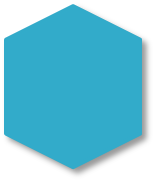 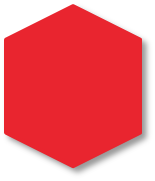 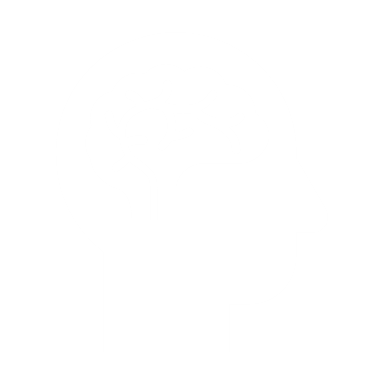 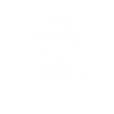 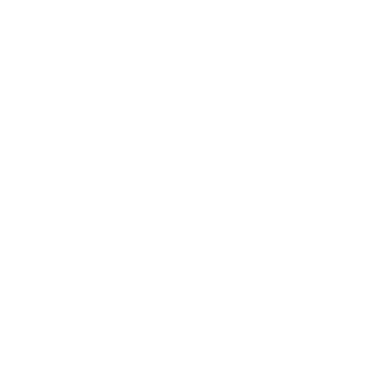 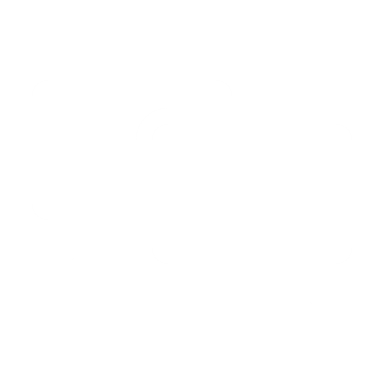 Mental health therapist
SALT
Family Support Worker
Youth Worker
Providing support to address the underlying causes that may contribute to criminal behaviour. This can include supporting young people in developing their social skills and emotional intelligence, providing counselling and therapy to address any mental health issues, and working with families to address any home or environmental factors that may contribute to the child's behaviour.
By addressing any communication difficulties pupils may have. Effective communication skills are essential in resolving conflicts, making positive social connections, and understanding the consequences of one's actions. SALT can help pupils develop the ability to express themselves effectively, understand social cues and norms, and make appropriate decisions. This can ultimately reduce the risk of them becoming involved in criminal activity in the future.
A family support worker can work with the families of pupils to provide support and guidance in addressing any home-based factors that may contribute to criminal behavior. This may include supporting the family in managing financial difficulties, addressing relationship issues, and providing counseling and therapy services to improve family dynamics and overall well-being.
A youth worker can provide mentorship and guidance to the pupil, helping them to develop positive relationships and coping mechanisms that can prevent them from committing crimes. A mental health worker can assess and treat any underlying mental health conditions that may contribute to criminal behavior, and provide support to the pupil in managing their emotions and behaviour.
10
SCS Specialists meeting the outcomes of the grant; Improve Attendance/NEETS
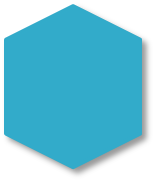 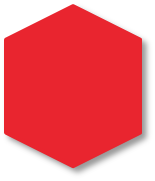 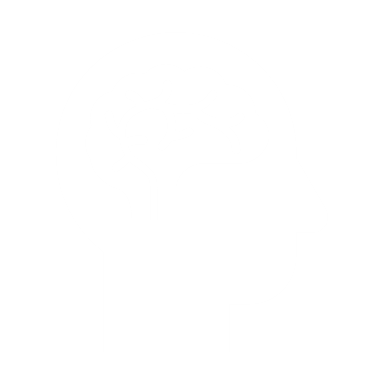 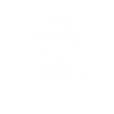 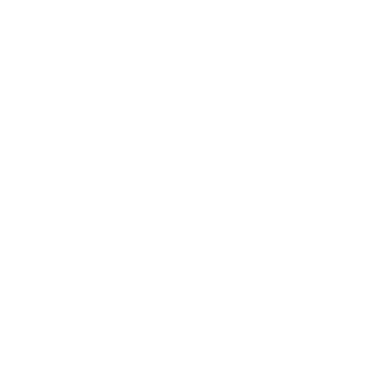 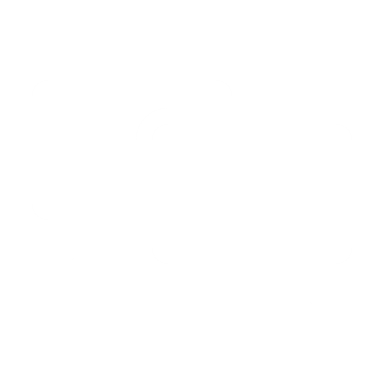 Mental health therapist
SALT
Family Support Worker
Youth Worker
Youth mentors can provide students with positive role models and support to attend school regularly.
Mental Health Therapist can help address any underlying mental health issues that may be affecting a pupil's ability to attend school, such as anxiety or depression. They can provide counseling and therapy to help the pupil manage their symptoms and increase their resilience.
SALTs can work with students who have communication difficulties to help them overcome any barriers to learning, which can improve their engagement in education and attendance at school.
A family support worker can address any barriers to attendance, such as transportation or home life issues
Reduced Risk of Being NEET: Youth mentors can help students explore potential career paths and support them in setting goals for their future.
Reduced Risk of Being NEET: A Family Support Worker can help encourage students and families engage in education and understand  future potential career paths.
Reduced Risk of Being NEET: SALTs can help students develop communication skills, which are critical for success in education and the workplace. Improved communication skills can increase students' confidence and motivation, which can reduce the risk of students becoming NEET.
Reduced Risk of Being NEET: Mental health workers can address any mental health concerns that may impact their ability to engage in education or employment.
11
Overall SCS programme impact
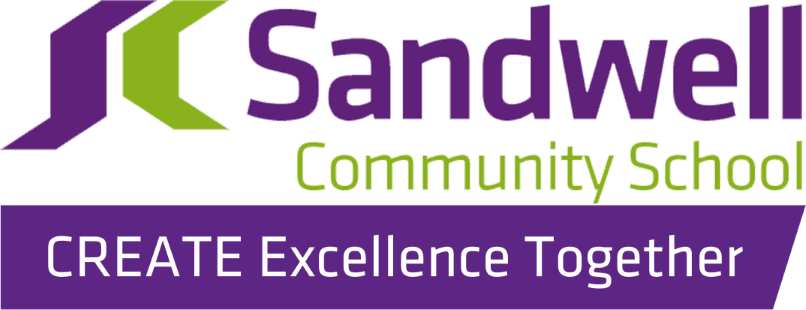 These metrics outline what the programme has achieved so far. The diagram below shows the cumulative total of students who received intervention each half term and the average number of specialists in the taskforce.
To date, 4 specialists have been appointed to the taskforce in total (a mix of part time and full time ranging from 0.2 to 1FTE). 

The taskforce have worked directly with a total of 
91 young people.
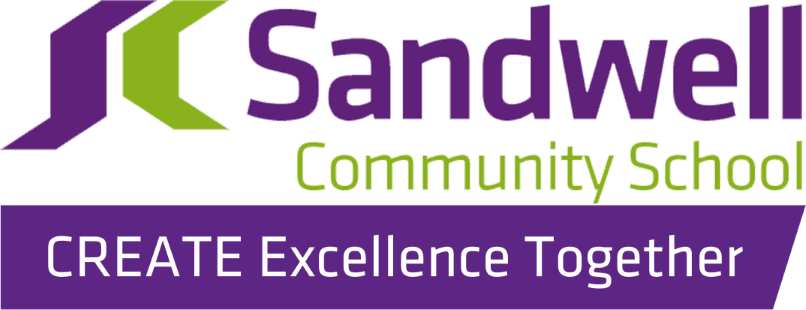 Working as a multi-disciplinary team at SCS
This chart shows the breakdown of hours the taskforce have spent on different tasks to date. Direct work with young people and families remains the dominant part of the specialists roles. However work with other specialists is the second most common activity.
Evidence for co-located teams:

APST is enabling specialists to work collaboratively as an integrated support system, which research shows can improve practice, promote earlier identification of need and co-ordination of intervention, and lead to better outcomes for young people (see for example Integrated Working: A Review of the Evidence). 
Co-location of multi-disciplinary teams has been shown to promote cross-fertilisation of knowledge and skills, and enables specialists and school staff to collectively build a more holistic understanding of young people and families’ lives, which reinforces relational and bespoke intervention.
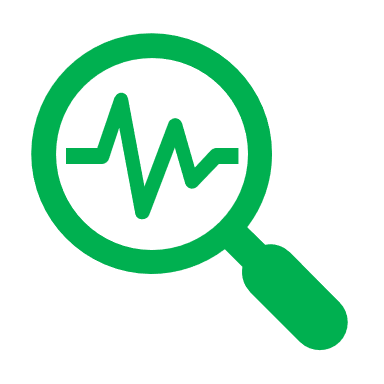 [Speaker Notes: References:

Microsoft Word - Integrated Working A Review of the Evidence report.doc (ioe.ac.uk)]
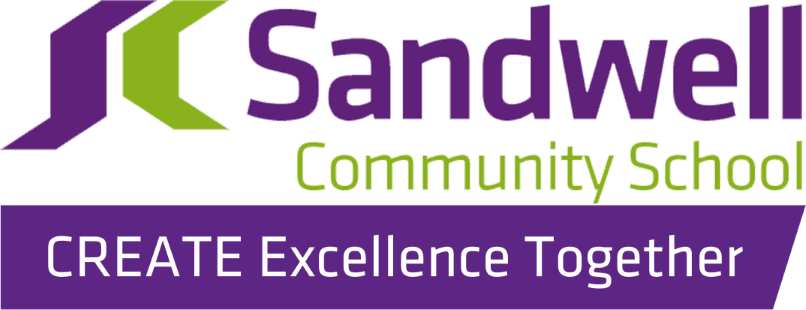 Working as a multi-disciplinary team
We have also seen improvements in relationships with mainstream schools and other external agencies.
“Commitment from Taskforce team has enabled multi-agency working and interventions. Taskforce team have also been able to effectively communicate with mainstream schools, where students have been at risk of/ facing exclusion. Young people that have engaged with Taskforce have successfully transitioned back to mainstream, due to Taskforce support and effective communication between our Taskforce team and schools.”
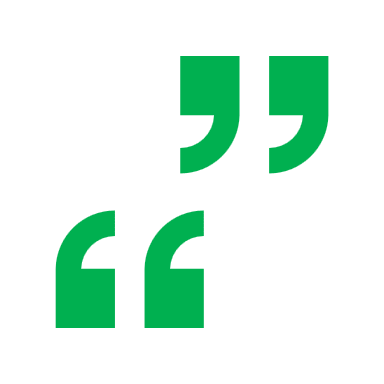 “The Taskforce has been able to see students quicker than if they were referred by their Agencies such as YOT, SALT and Mental Health.
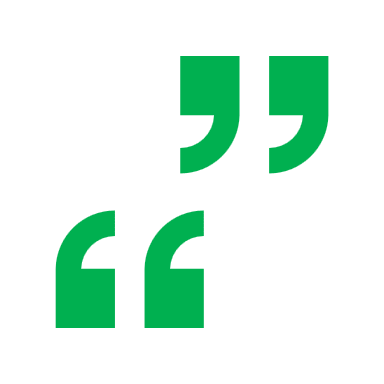 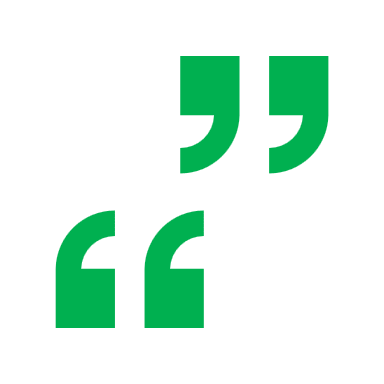 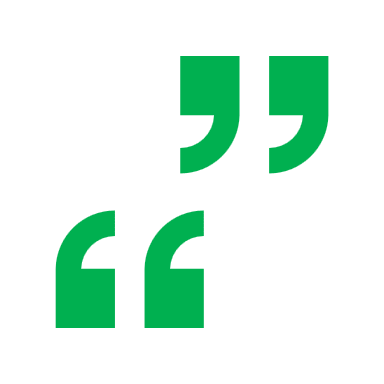 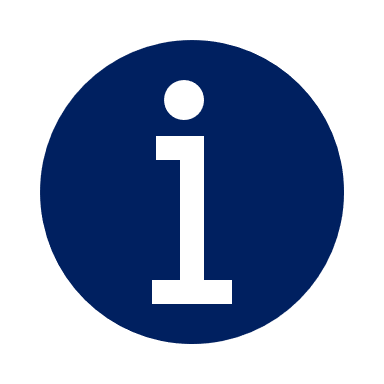 Case studies and feedback
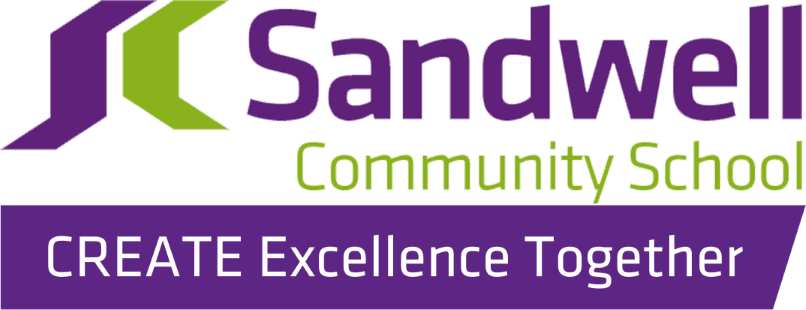 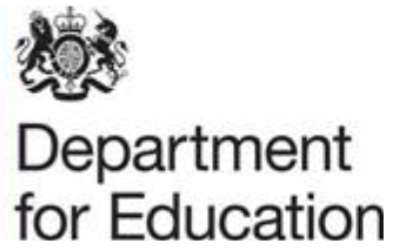 Case studies
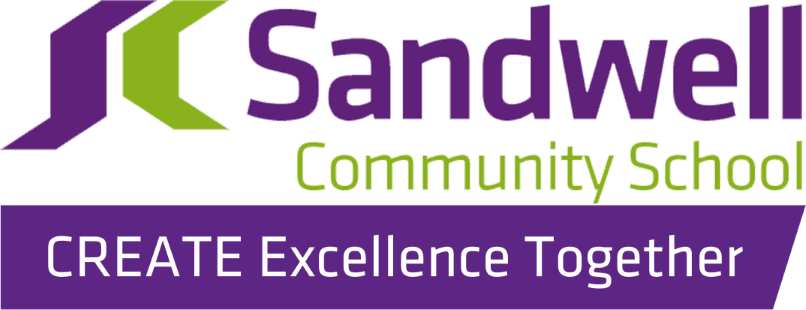 Case Study 1: OM – SALT (SLT) Intervention
Presenting difficulties & challenges 
First seen by me in February 2019 through the Enhanced service in his Primary school. I then saw him again in 2021 for an MAA assessment; he was given a diagnosis of ASD and then discharged from the service as he did not meet the criteria for an open referral. The taskforce intervened in between the periods of the student being out of education.
Taskforce Interventions
each day of the week. During a follow up conversation with Mum it was also shared that she struggles to know how to approach OM after school as she never knows what mood he is going to be in. 

SALT therefore worked with Mum and OM to put together some visual supports for use at home. These include.
-	Visual timetable for the morning routine
-	Weekly timetable to show who’s house he is at on which 	day
-	A feelings thermometer for OM to use to indicate to Mum 	how he is feeling after school

IMPACT OR CHANGE TO INDIVIDUAL
The relationship between OM and his mum greatly improved following SALT input and OM arrived to school much more calm and ready to learn.  The strategies devised by SALT were implemented as routine by SCS staff and this supported OM to be successful at school. 

Since the interventions, OM has successful gained a place at a specialist provision who cater for his specific needs. He joined his new school in September 2022, SALT have since visited him and reported back that he is settled and doing well.
Taskforce intervention
Once the AP Taskforce started in January 2022 I reassessed him on request of school SENCO and this highlighted continued language difficulties, specifically around understanding consequences, emotions and emotional regulation. He also showed some difficulty with understanding time concepts and organisation. 

Following on from the initial assessment, OM has had some therapeutic support from both SALT and school staff on correctly identifying emotions and also managing them. Intervention then stopped briefly. In March 2022 a CAM meeting was held and during this, parents shared that OM struggles to act independently in the morning and often needs support from Mum in order to be ready for school on time.
OFFICIAL
16
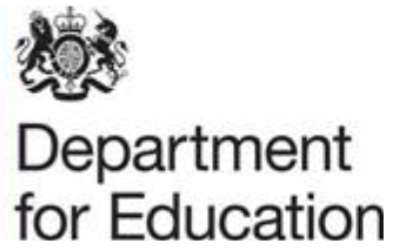 Case studies
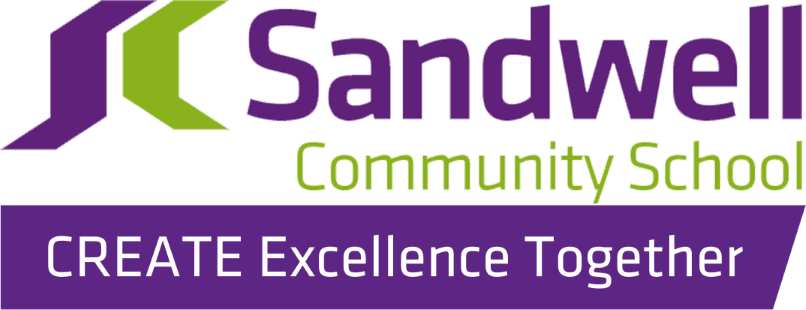 Case Study 2: AsCo – Family Support Worker
Taskforce Interventions & IMPACT OR CHANGE TO INDIVIDUAL
AsCo is now focused on returning to mainstream and Family support and parents are working closely with Inclusion support too support this transition. AsCo said ‘School is ok, I want to go back to mainstream and I am trying hard to make good choices, but sometimes it hard I guess, But I know I am doing better’
Presenting difficulties & challenges 

Attendance & Engagement with SCS
AsCo is not able to seek support and consistently manage his feelings better in school.
 The taskforce intervened in between the periods of him being out of education.
Taskforce intervention

Increased Family Support which began during the summer holidays to assist AsCo towards a transition back to mainstream.  
Regular intervention with his AP Taskforce Mentor and Family support to empower parents to support attendance and engagement in education and in nurturing the home-school.
Working closely with the family support worker to help AsCo to build resilience and overcome social anxieties and issues that previously would have led to disengagement.
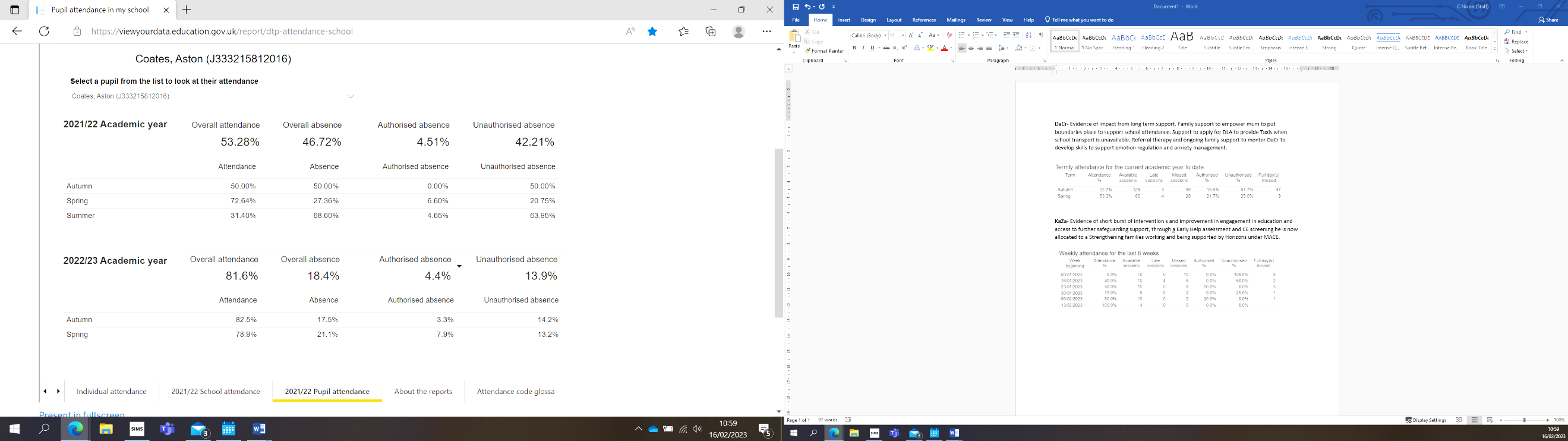 OFFICIAL
17
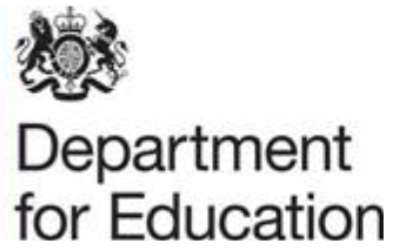 Case studies
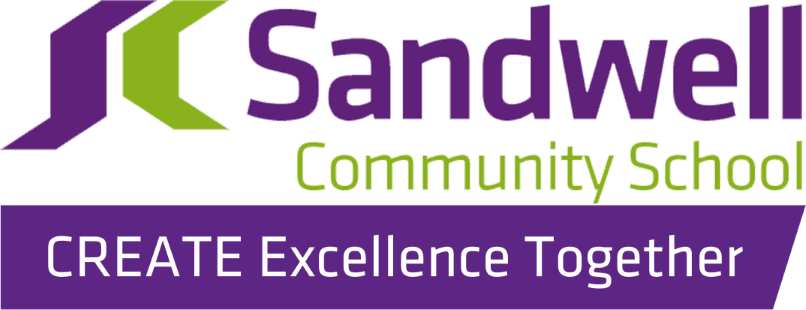 Case Study 3: CB – Mental Health Worker & Youth Worker
Presenting difficulties & challenges 

Engagement with SCS
CB is at risk of becoming NEET
Struggles to manage emotions, particularly around relationships.
Struggles to deal with a recent bereavement.
 Above issues having negative impact on attendance and engagement in learning.
IMPACT OR CHANGE TO INDIVIDUAL
CB’s attendance has shown considerable improvement, particularly in her punctuality and willingness to engage in lessons.
CB’s relationships with her peers are much more positive with no further potential fights. 
CB is a regular face at after school revision sessions and she is keen to secure the grades she needs for college.
With the help of her mentor, CB completed a successful  application for Dental Nurse course once she leaves SCS.
She has been accepted onto the course and now feel sthat she has a plan for the next five years of her life. 

In CB’s words “Tranjit and Caprice taught me that I have to have a positive attitude, so that’s what I’m going to do”.
Taskforce intervention
CB initially began engaging with one of the AP Taskforce Youth Workers, early into the sessions the mentor identified that CB’s emotional needs went deeper than first expected and suggested that CB engage with the AP Taskforce Counsellor.

CB was reluctant at first so the Youth Worker introduced the counsellor and sat in on the first few therapy sessions to offer support and reassurance.  Very quickly, CB’s barriers came down and she began to explore the trauma she had suffered and the impact of the recent bereavement. 

The counsellor and the youth worker also facilitated positive conversations with CB and her peers during disputes.  CB admitted that without their input, these types of arguments would usually result in fights.
OFFICIAL
18
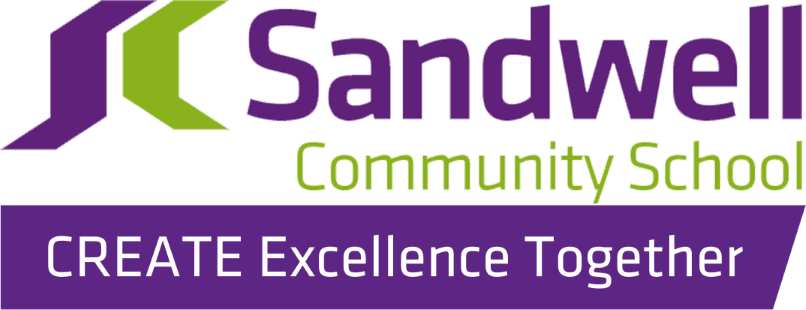 AP Taskforce Feedback Forms Examples
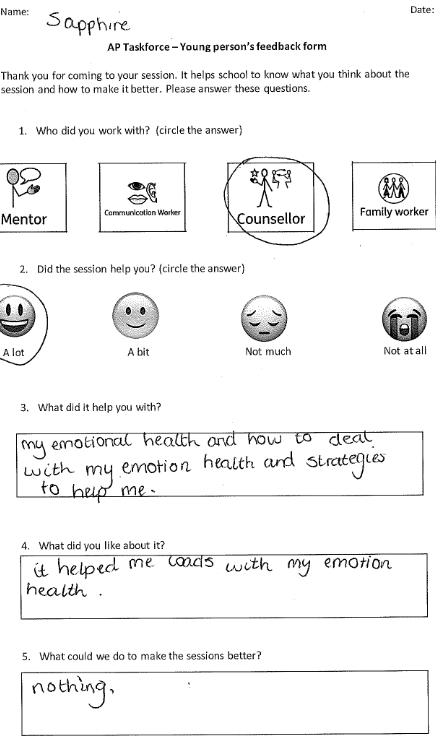 19
Why Should you Match fund?
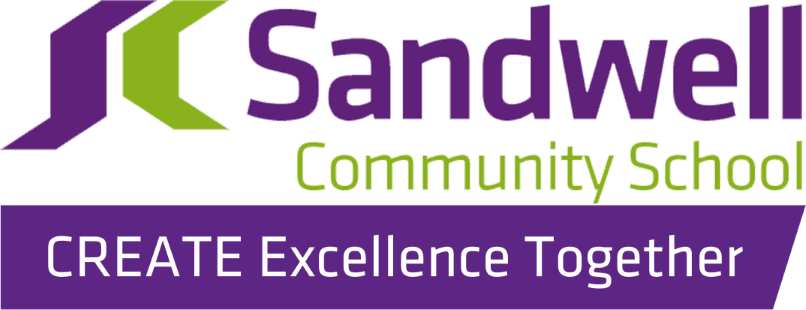 20
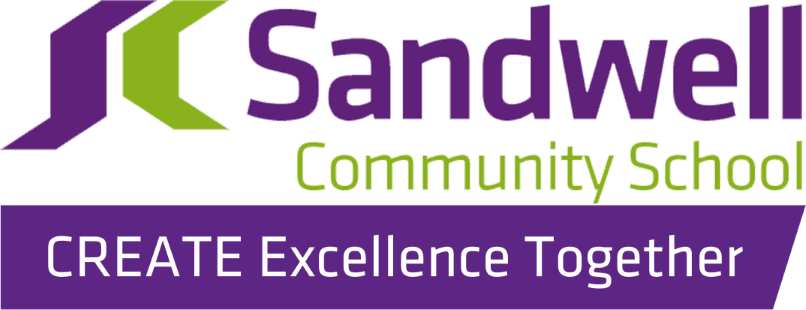 Thank You